워크시트 고교생용
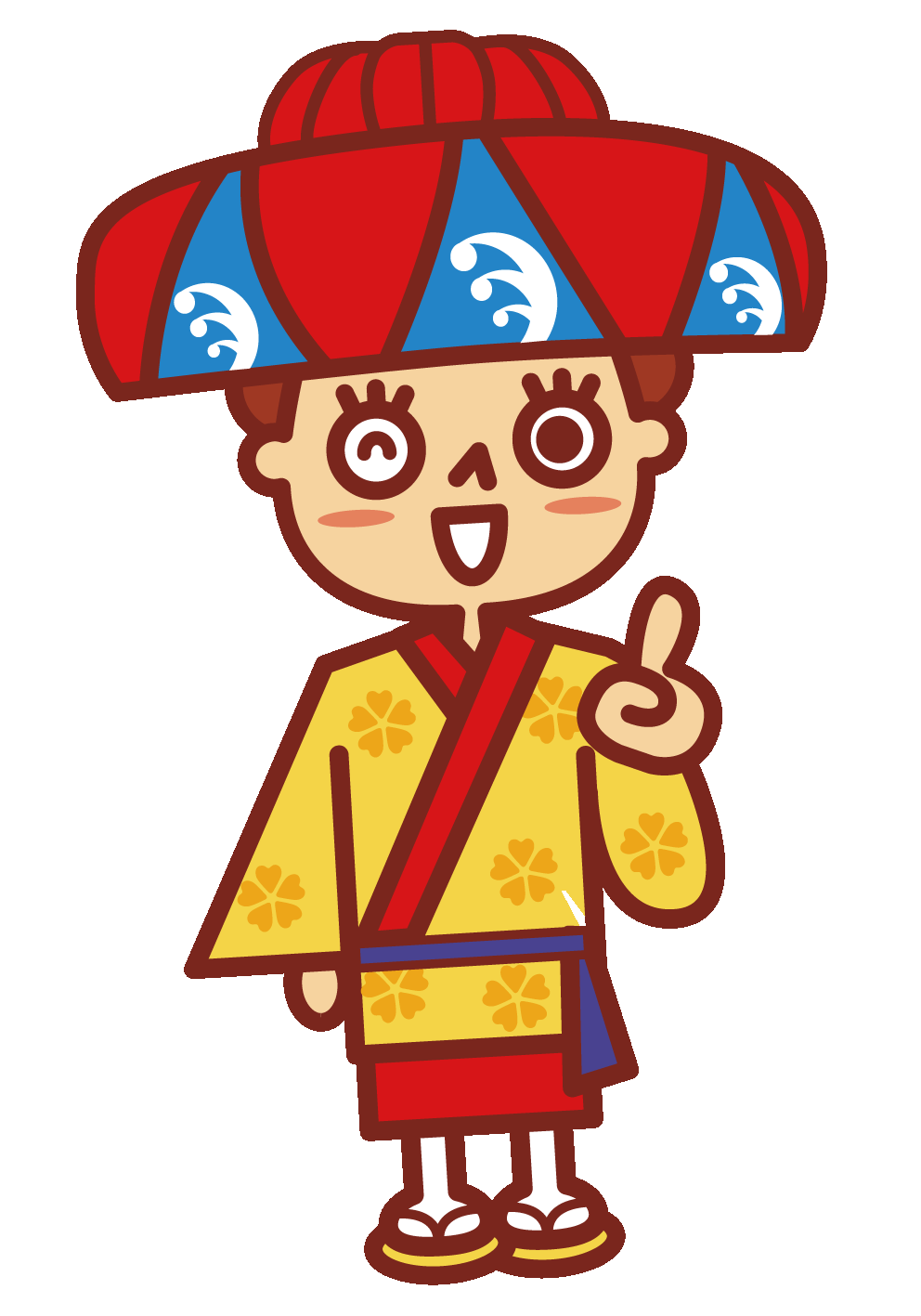 Q1～5의 문제를 바탕으로 오키나와에 대한 지식을 정리해봅시다.
요리・역사・세계유산
Q1
오키나와 요리의 특징과 자주 사용되는 재료는 무엇인가요?
(예시답안)
Q2
외국의 영향을 받은 오키나와 식문화는 무엇일까요?
(예시답안)
Q3
오키나와의 수호신 「시사(シーサー)」는 무엇일까요?
(예시답안)
Q4
총 9개의 세계유산「류큐왕국 구스쿠 및 관련 유산군」을 어떻게 돌아보면 좋을까요?
(예시답안)
Q5
일본 최초로 「밤하늘 보호구역」으로 인정 된 이리오모테 이시가키 국립 공원은 어떤 곳인가요?
(예시답안)
워크시트 고교생용
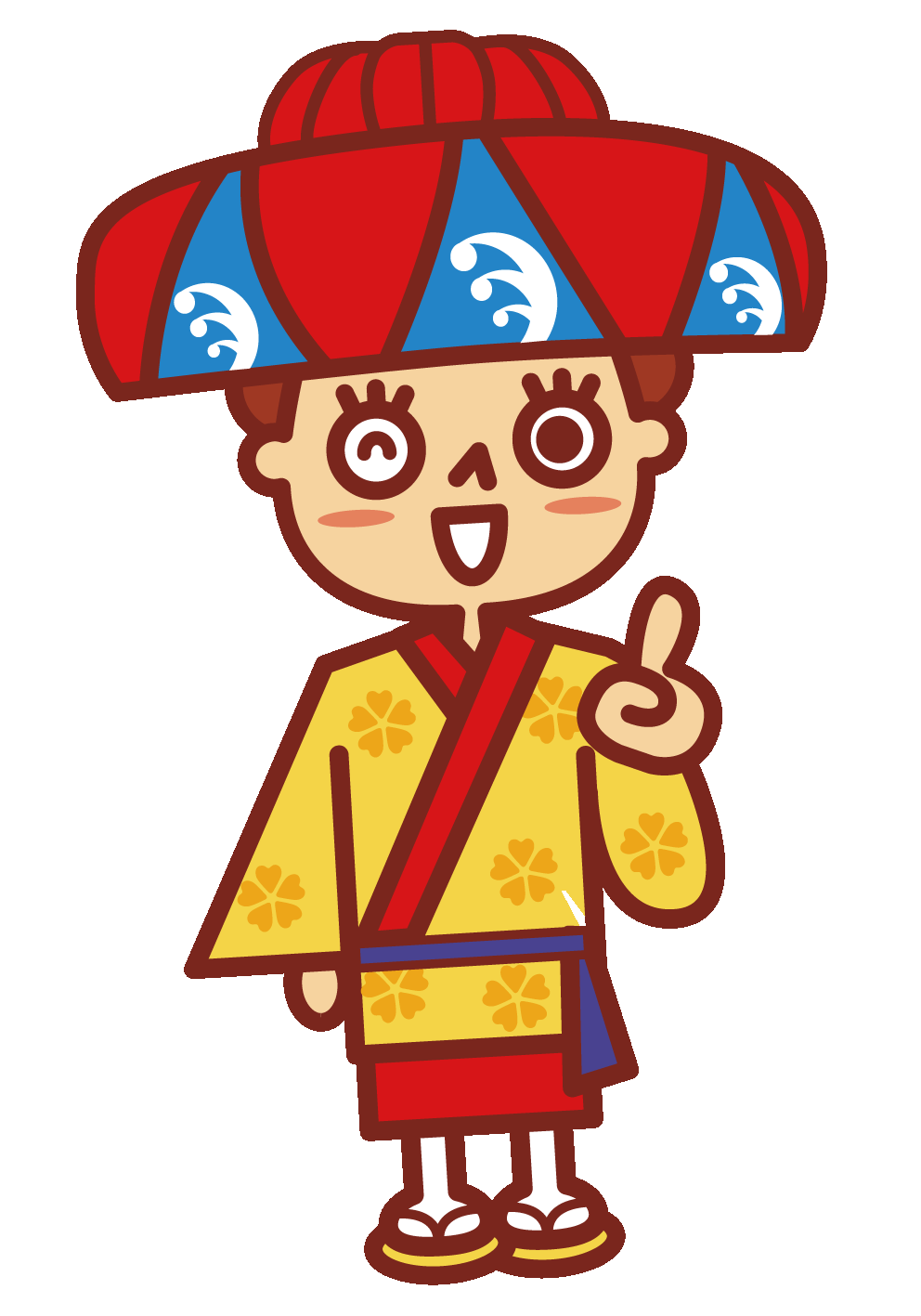 Q1～5의 문제를 바탕으로 오키나와에 대한 지식을 정리해봅시다.
자연・환경・역사・문화
Q1
산호는 바다 속에서 어떤 역할을 하고 있나요?
(예시답안)
Q2
바다 속 산호가 죽는다면 어떻게 될까요?
(예시답안)
Q3
오키나와현은 과거에 어떤 나라 였나요?
(예시답안)
Q4
오키나와에 미군기지가 집중되어 있는 이유를 생각해 봅시다.
(예시답안)
Q5
오키나와 현지 문화를 느끼고 배울 수있는 곳은 어디 인가요? 또한 그곳에서 무엇을 공부하나요?
(예시답안)
워크시트 중학생, 고등학생용
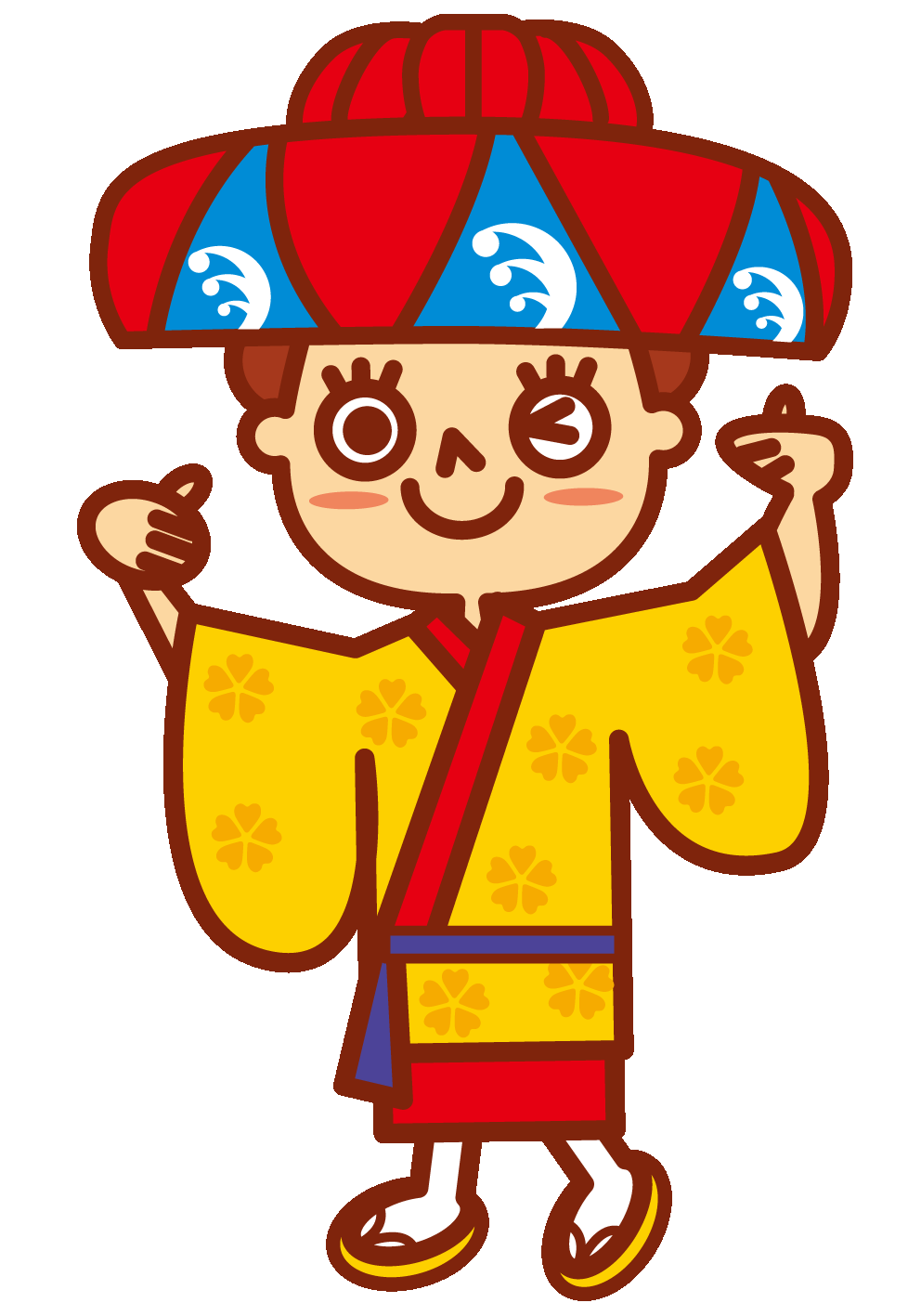 흥미를 느낀 부분, 의문스러운 부분 등에 대해 의논하여 자율테마를 정합시다.
테마검토
Q1
어떤 분야의 무엇에 흥미가 생겼나요?
Q2
어떤 부분에 대해 더 알고 싶나요?
Q3
의문스러운 부분은 무엇인가요?
Q4
방문하고 싶은 시설, 체험하고 싶은 메뉴는 무엇인가요?
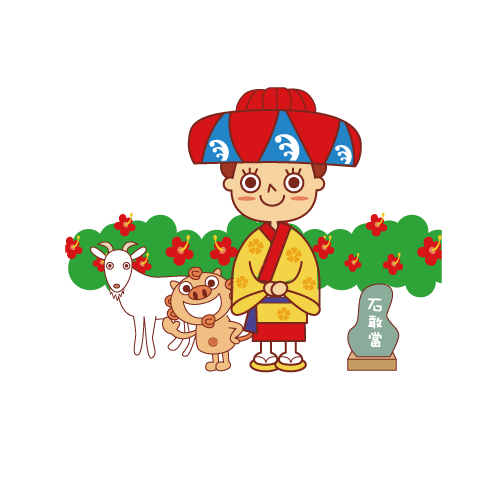 Q5
자율 연수테마안